วันที่  22 พฤศจิกายน  2564  เวลา 09.30 น.  ณ  ห้องประชุมหมอนขิด  ชั้น  2 ศาลากลางจังหวัดยโสธร (หลังใหม่)  นายสมยศ  นามพุทธา ท้องถิ่นจังหวัดยโสธร  เลขานุการ ก.ท.จ ยโสธร  ร่วมประชุมคณะกรรมการพนักงานเทศบาลจังหวัดยโสธร  (ก.ท.จ.ยโสธร) โดยมีนายสุวัฒน์  เข็มเพชร  รองผู้ว่าราชการจังหวัดยโสธร   เป็นประธานการประชุม
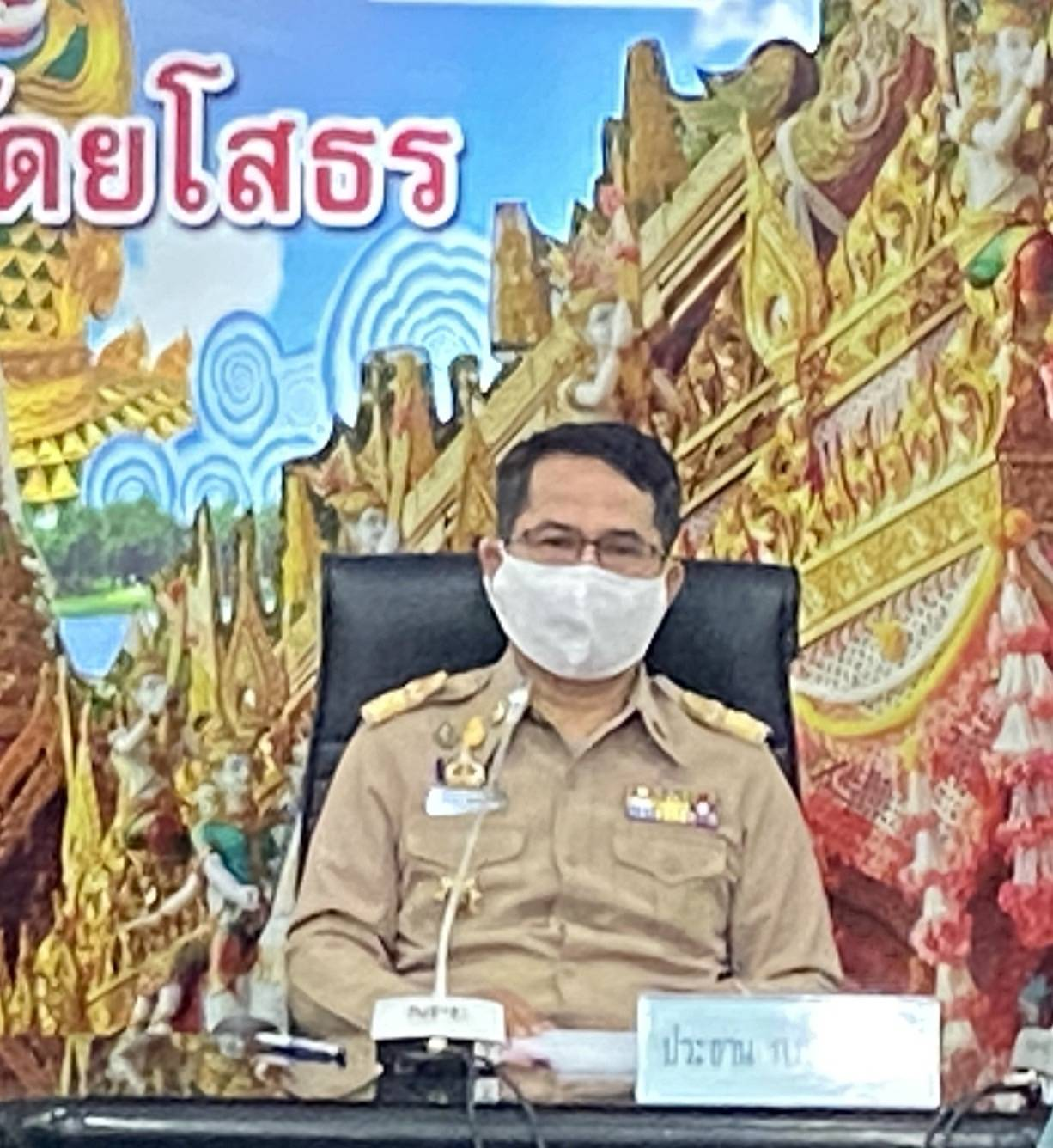 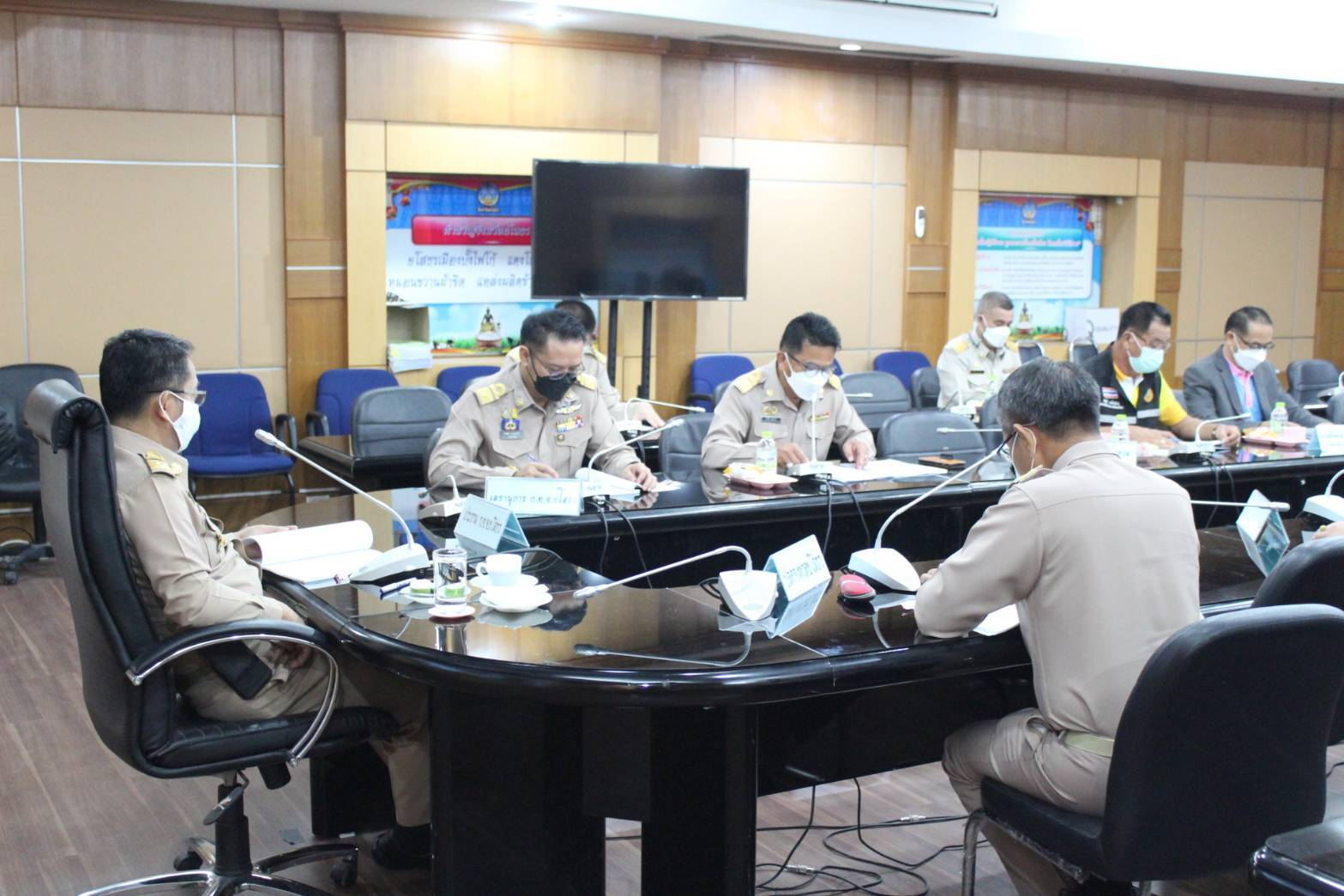 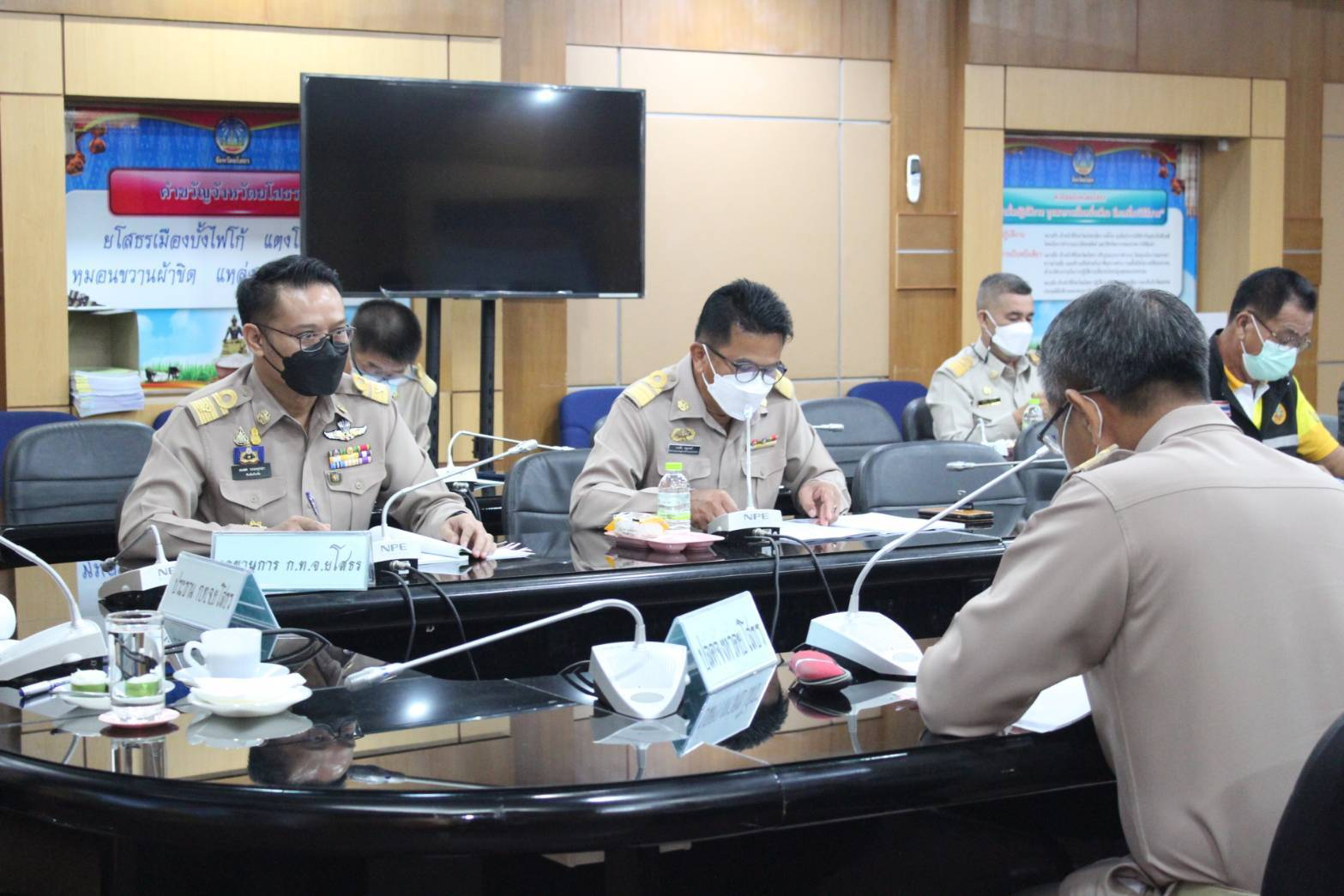 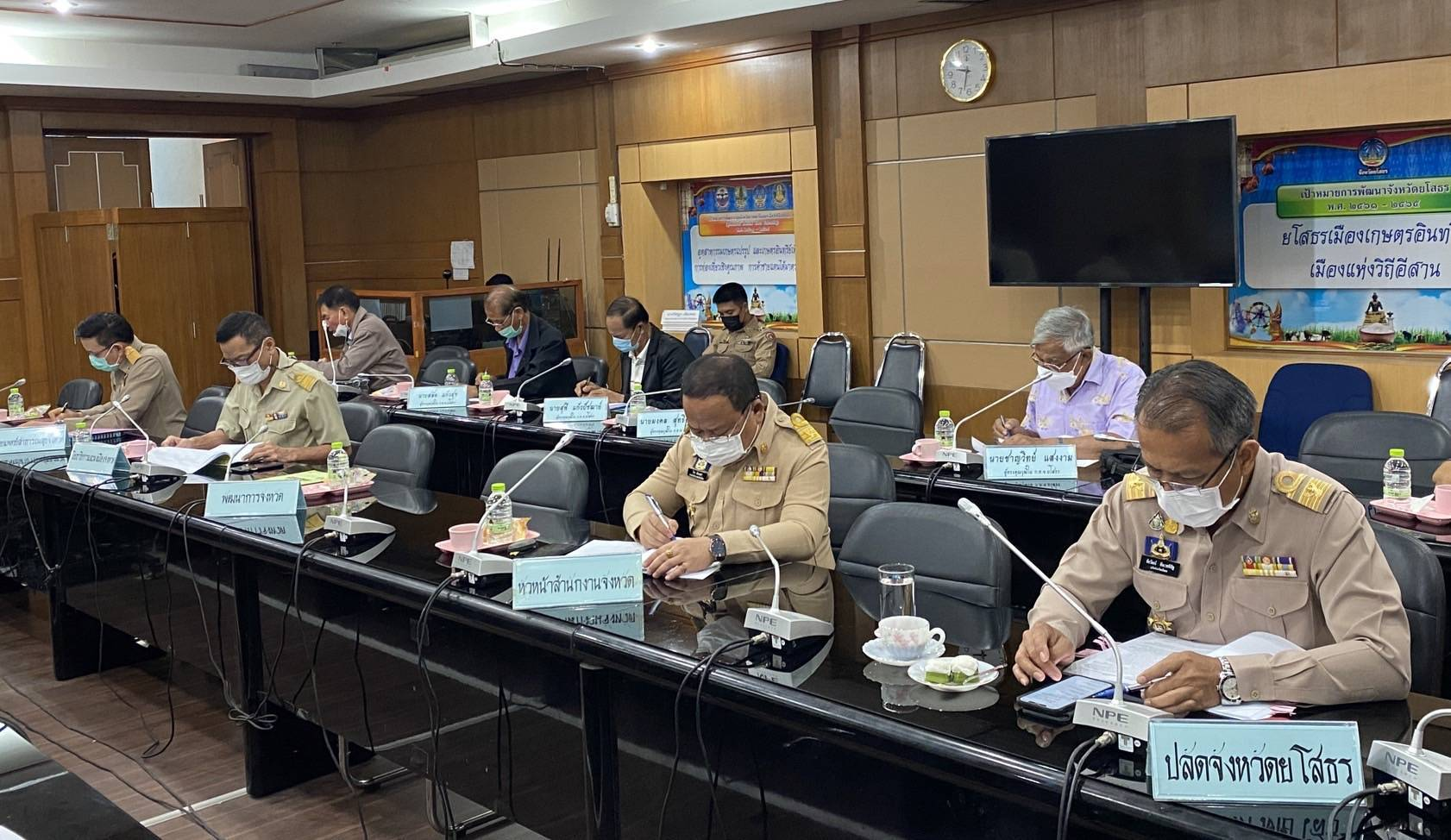 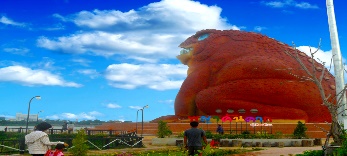